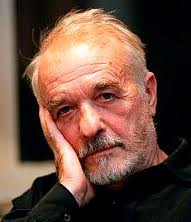 DANE ZAJC
Predmet:  SLO
ROJSTVO IN DRUŽINA
26. 10. 1929

V revni družini

Oče in brata umrla v vojni
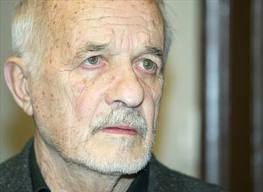 ŽIVLJENJE
zaradi vojne prekinil šolanje. 

izključen iz gimnazije, in leta 1951 zaprti zaradi političnih stališč. 

Gimnazijo dokončal privatno

1953 -1955 na pošti Slovenije. 

v Pionirski knjižnici 

prva pesniška zbirka (Požgana trava. )
SMRT
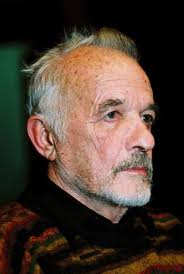 20. 10. 2005

Zaradi posledic raka

Po smrti še vedno odmevno znan

Pesmi priljubljene
NAGRADE IN PRIZNANJA
Prešernova nagrada (1981)

dve Grumovi nagradi (1979 in 1986)

Levstikova nagrada za življenjsko delo na področju mladinske in otroške literature (1977 in 2005)

Predsednik društva slovenskih pisateljev (1991-95)





In še veliko drugih…
DELA
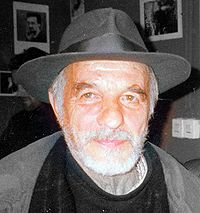 Požgana trava

Abecedarija

Leteča hišica

Mlada Breda

Zakaj in vprašaj

						in mnogo drugih…
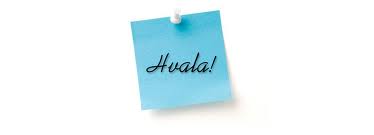